地域学習会オンライン会議グランドルールVHO-net　理念・活動指針
オンライン会議グランドルール
お願い
録画、録音、写真をとって、広くSNSにアップするなどは禁止ただし、個人の記録用はOKです。
一人１台のみ接続（接続が不安定な場合のみ、PC、スマホなど２台接続可）
情報誌『まねきねこ』の取材が入ります（顔出しNGの方は事務局に連絡を）
 
トラブル対応
音声がハウリングした時はミュートにする。 （主催者側の権限でミュートにすることがあります）
音が小さい場合はPC本体のボリュームを大きくする
周囲に人やペットがいる場合や周囲の音が大きい場合は、マイク付きイヤホンを使う
     （事前に各自で用意する）
誤って退室してしまった時は、最初から同じ方法で接続しなおす。
トラブルの際は、電話や携帯のショートメッセージを使用して事務局または地域の運営委員に連絡する
オンライン会議グランドルール
講演を聞くとき

必ず音声をミュートにする
ビデオをOFFにしてもよい（ネットワークが不安定な場合はOFFにしたほうがよい）
講演の後に質問がある場合は、チャット機能を活用する
 
グループワークのとき

ビデオをONにする（ネットワークが不安定な場合はOFF）
発言する時は、カメラの前で挙手する、または、ファシリテーターの指名を待つ
原則、途中参加、途中退席をしないようにする（議論が滞るため）
グループワークは時間厳守（進行役に協力する）
通常の学習会の時よりも、一人が長く話さないように注意をする
進行役も長く話さないように注意をする
VHO-netの理念
１．ヘルスケア関連団体のリーダーの会です。
２．互いの体験を尊重しあい、創り合う会です。
３．疾病や障がいを越えてつながり、問題を共有し解決を目指します。
４．地域での取り組みを大切にします。
５．企業や他団体との協働を大切にします。
６．誰もが生きやすい社会を目指します。
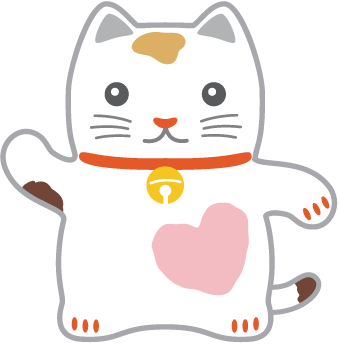 [Speaker Notes: 【理念・活動指針の解説文です。できれば、以下の説明文を参考に、ご自身の言葉で、そしてその地域にあった内容で、解説をしてください。
重要なのは、この理念と活動指針を学習会の冒頭で説明し、みんながそれを理解し、実行していただくことにあります。みなさんが納得できるよう
心を込めて、説明しましょう。】

ヘルスケア関連団体ネットワーキングの会は、2001年にスタートしました。
このVHO-netの理念と活動指針はVHO-netが目指すものとして、法人化前に、当時の中央世話人会で議論し考えました。
一般社団法人　VHO-netとしても、引き続き、理念と活動指針を地域学習会に参加しているみなさんに理解いただき、より良い学習会になるように
ご協力をお願いします。

まず、6つの理念です。

1.「ヘルスケア関連団体のリーダーの会です。」
　リーダーというのは、必ずしも団体の代表だけでなく、リーダーシップをとる役割の人のことです。例えば事務局長や会計担当もリーダーに含まれます。

2.「２．互いの体験を尊重しあい、創り合う会です。」
　VHO-netは、お互いに批判をせず、その人にしかない経験を大切にします。自分の経験だけを話すのではなく、お互いの体験を尊重することが重要です。
　みなさんの話を傾聴し、今後の活動に活かしましょう。

3.「３．疾病や障がいを越えてつながり、問題を共有し解決を目指します。」
　病気の違いや障害の違いにこだわったり、自分の方が、もっと大変だということばかり言っていては前に進みません。
　「違い」を言うだけでは何も解決ができません。前向きな考えを出し合い、共通の課題に取り組みましょう。

4．「４．地域での取り組みを大切にします。」
　それぞれの地域での課題に取り組むことも、このVHO-netの特徴です。全体での議論と、地域、ここでは〇〇地域、独自の課題にも取り組みます。

5.「５．企業や他団体との協働を大切にします。」
　自分たちの団体だけで活動したり、また、団体の中だけで考えるのではなく、積極的に他団体や行政、企業ともとつながることで活動領域が広がるだけではなく、
　物の考え方も広げていきましょう。
　VHO-netには、医療福祉関係者や企業など、さまざまな方がメンバーになっています。そこが特徴でもあります。
　どうしても、同じ病気、同じ障害、同じ立場の方だけの議論であると、新しい考えや意見が出づらいことがあります。
　また、財政的な課題への取り組みにも影響します。多様な考えが重要です。

6.「６．誰もが生きやすい社会を目指します。」
　そして、大きな目標として、誰もが生きやすい社会を目指していきましょう。]
VHO-netの活動指針
１．主体的に参加し、お互いの経験から学び合うことを大切にしましょう。
２．一人ひとりが運営に関わることを目指します。
３．お互いの発言を尊重しましょう。批判や非難はしません。
４．大切な時間をシェアしましょう。一人が長く話しません。
５．プロセスを大切にして、楽しみながら学習しましょう。
６．VHO-netでの学びを自分の活動に持ち帰り、活かしましょう。
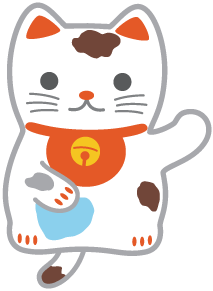 [Speaker Notes: 次に、活動指針です。

「１．主体的に参加し、お互いの経験から学び合うことを大切にしましょう。」
　　VHO-netはヘルスケア関連団体のリーダーが主体的に参加することが大事です。何かの講習会に参加するという受け身的なものではなく、お互いの経験を学び、
　　意見交換を積極的に行い、自分たちの会に役立ててましょう。「地域交流会」でなく、「地域学習会」です。

2. 「２．一人ひとりが運営に関わることを目指します。」
　VHO-netの運営はみんなが順番に運営を経験し、そこで学んだこと、経験を各団体にも生かしましょう。
　グループディスカッションのやり方、進行役のスキルアップなどは各団体にとても重要です。
　違う団体のリーダーが集まって、１つの学習会を開催するときのノウハウ、気づきも学んでほしいです。
　
3.「３．お互いの発言を尊重しましょう。批判や非難はしません。」
　違う意見を受け入れるトレーニングをしましょう。多様な意見を聞き、自らの成長につなげましょう。自分の考えと同じ人だけを受け入れ、違う意見の人を受け入れない姿勢では、
　成長ができません。自分の経験や考えのみが正しいという固定観念が強い人は、自分の事は正しくて、自分以外の人の考えは正しくないという考えが強くなります。
　ヘルスケア関連団体のリーダーは、常に新しい風を取り入れ、さまざまな年代、多様な人の考えを受け入れましょう。
　社会は常に変化しています。
　
4.「４．大切な時間をシェアしましょう。一人が長く話しません。」
　全員がバランスよく話せるように、お互いに気をつけましょう。限られた時間での学習会です。VHO-netでは、意見を手短に簡潔に話すことも学びましょう。
　話が長く、何度も同じ話の繰り返しを聞く側は、案外つらいものです。相手の立場に立って考えましょう。

5.「５．プロセスを大切にして、楽しみながら学習しましょう。」
　学習会を作り上げていく過程、プロセスが重要です。そのプロセスも学んでいきながら、各団体に活かしていきましょう。
　大事なことは、学習会が楽しいことです。楽しくないと続きません。楽しむことは重要です。

6.「６．VHO-netでの学びを自分の活動に持ち帰り、活かしましょう。」
　このVHO-netで学んだことを、それぞれの団体で活かせるようにしましょう。少しハードルが高く、難しいと感じることがあるからこそ、人は成長します。
　ここでの学びを各団体の活かすことが、このVHO-netの目標でもあります。]